Cinema Scale vs. Other Popular Activities
Scan or click to access more cinema insights
More adults attend opening weekend of movie releases than participate in other popular ‘out-of-home’ activities
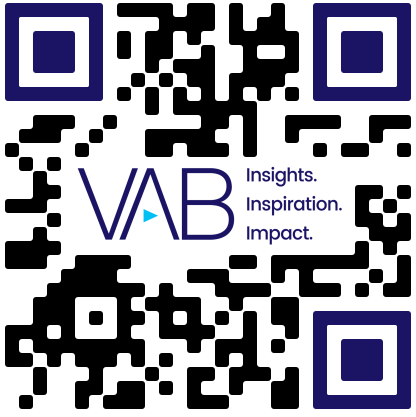 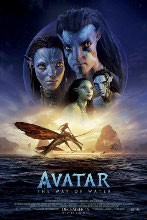 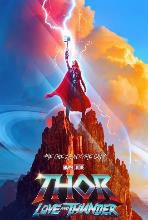 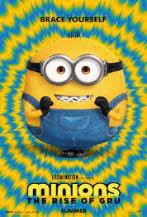 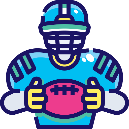 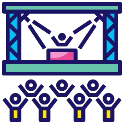 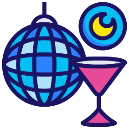 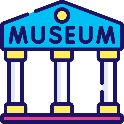 Went to a concert / live music in last week: 1.1 MM
Source: Screendollars Newsletter, based on data from EntTelligence (The Super Mario Bros. Movie – 4/9/23 issue; Black Panther – 11/13//22 issue; Thor: Love & Thunder – 7/10 issue; Avatar – 12/18/22 issue; Minions: The Rise of Gru – 7/3 issue; Guardians of the Galaxy Vol. 3 – 5/7/23 issue; Creed III – 3/5/23 issue; Scream VI – 3/12/23 issue; M3gan – 1/8/23 issue). ‘Other activities’ based on MRI-Simmons Fall 2022 Doublebase USA study, P18+, ‘concert / live music’ includes country, rock, classical, R&B/hip-hop/rap, music festivals or other. *The Super Mario Bros. Movie reflects a 5-day opening weekend, all other movies reflect a 3-day opening weekend.
Click here to download the full report, ‘At the Movies’ to learn more

This information is exclusively provided to VAB members and qualified marketers.